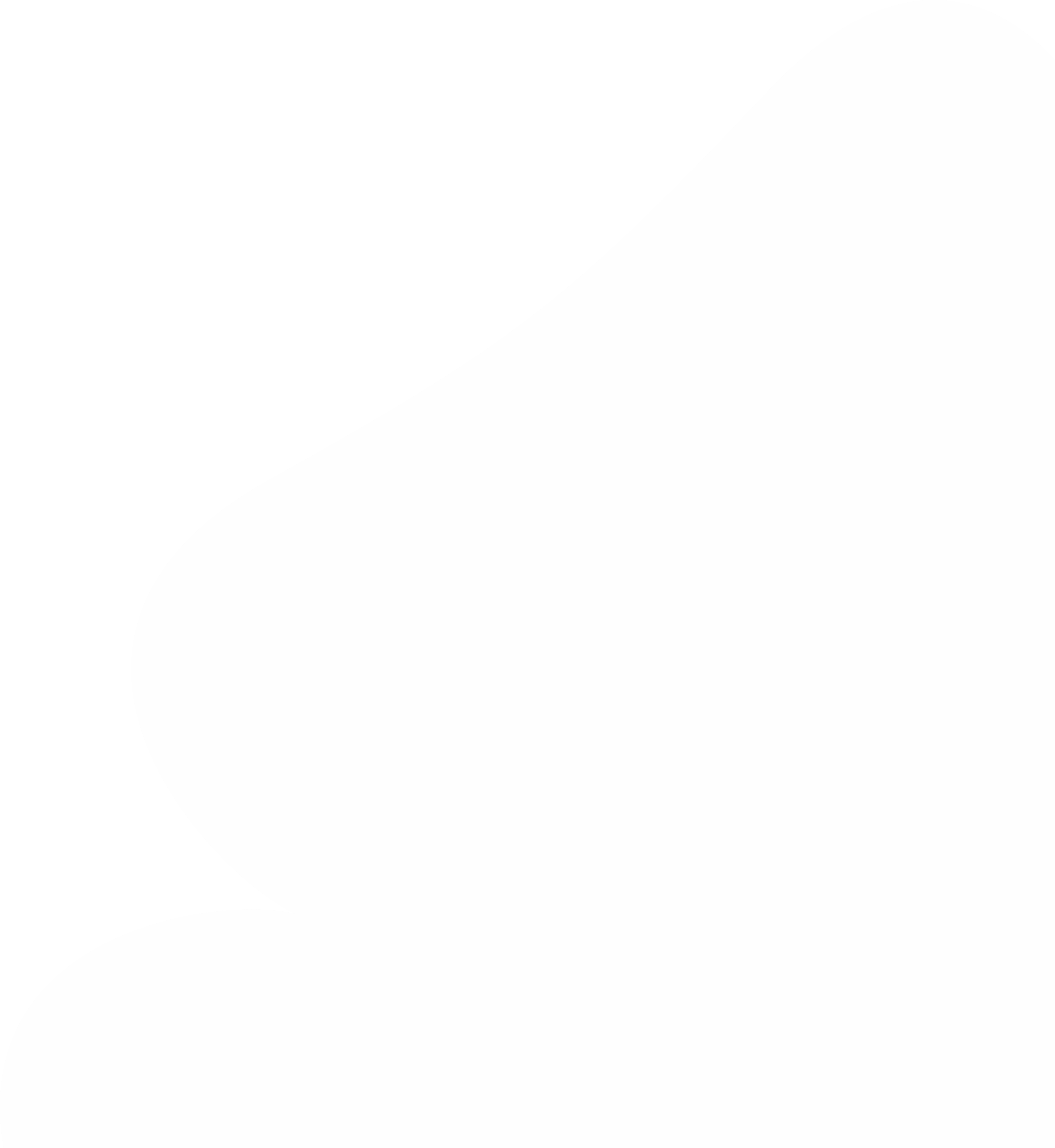 Intercessory Prayer
in the midst of the spread of COVID-19
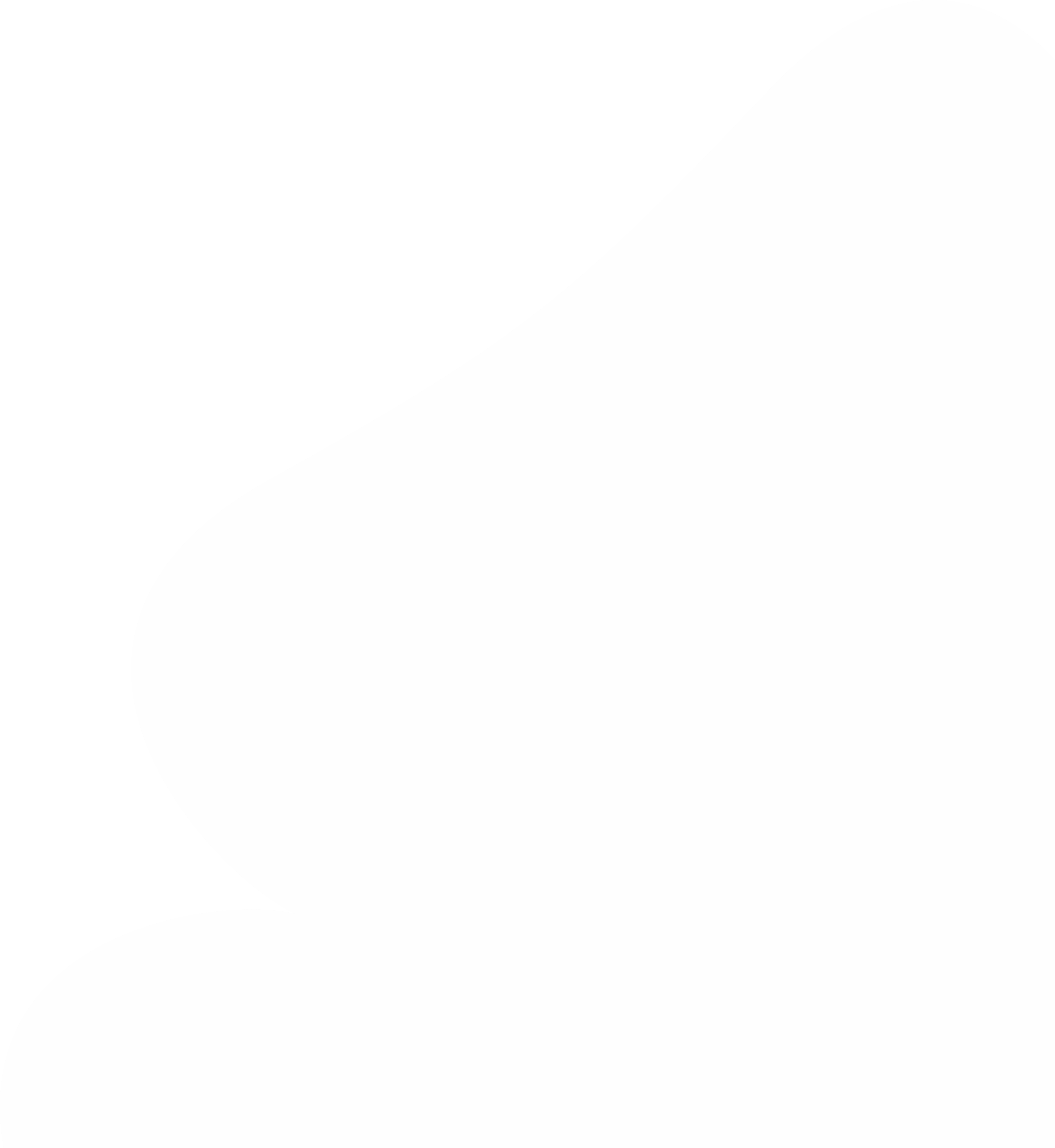 O God our Healer, show your compassion for the whole human family that is in turmoil and burdened with illness and with fear. Hear our cry, O God,
Listen to our prayer.
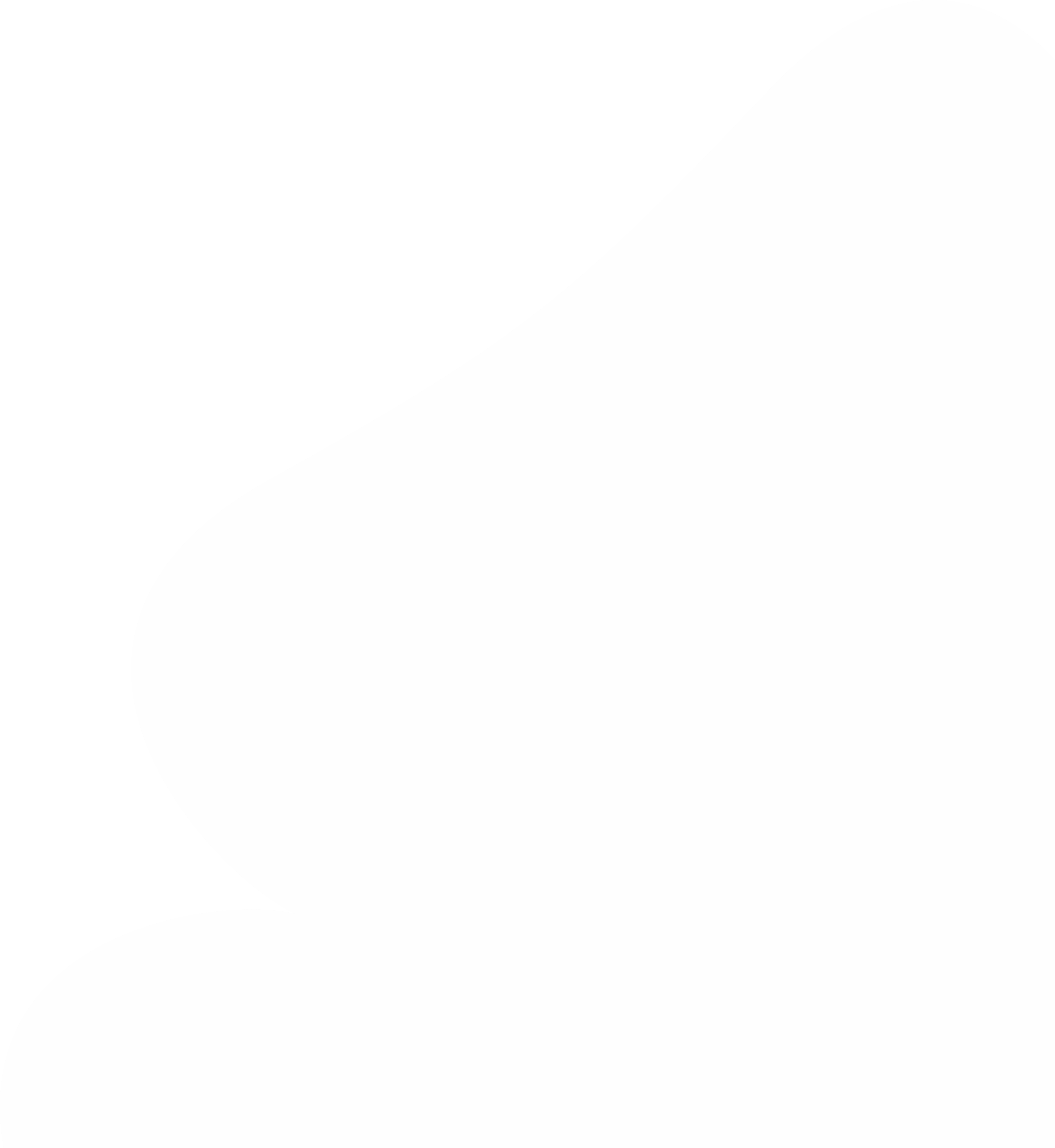 Come to our aid as the coronavirus spreads globally, heal those who are sick, support and protect their families and friends from being infected. Hear our cry, O God,
Listen to our prayer.
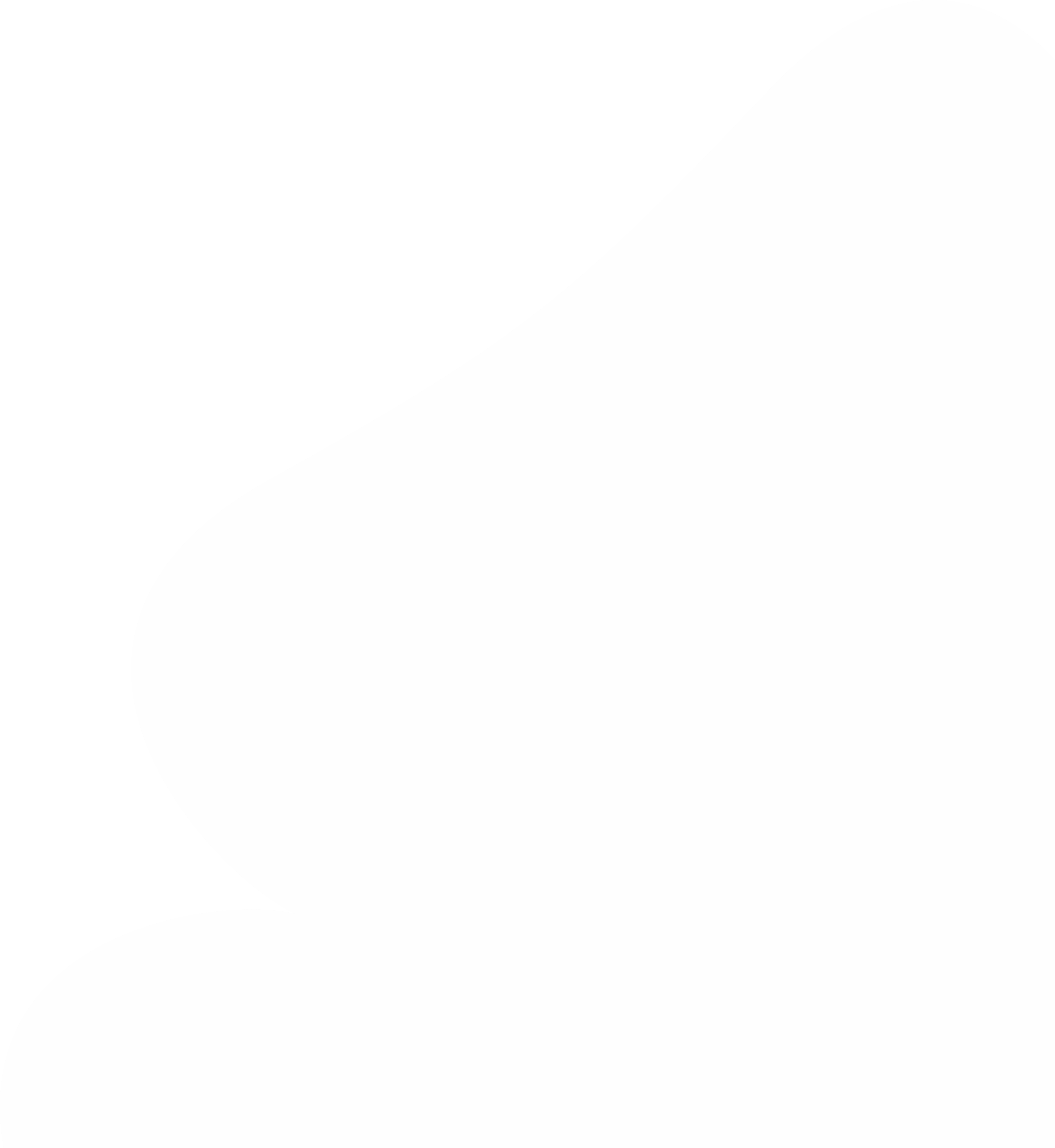 Grant us your spirit of love and self-discipline so that we may come together, working to control and eliminate the coronavirus. Hear our cry, O God,
Listen to our prayer.
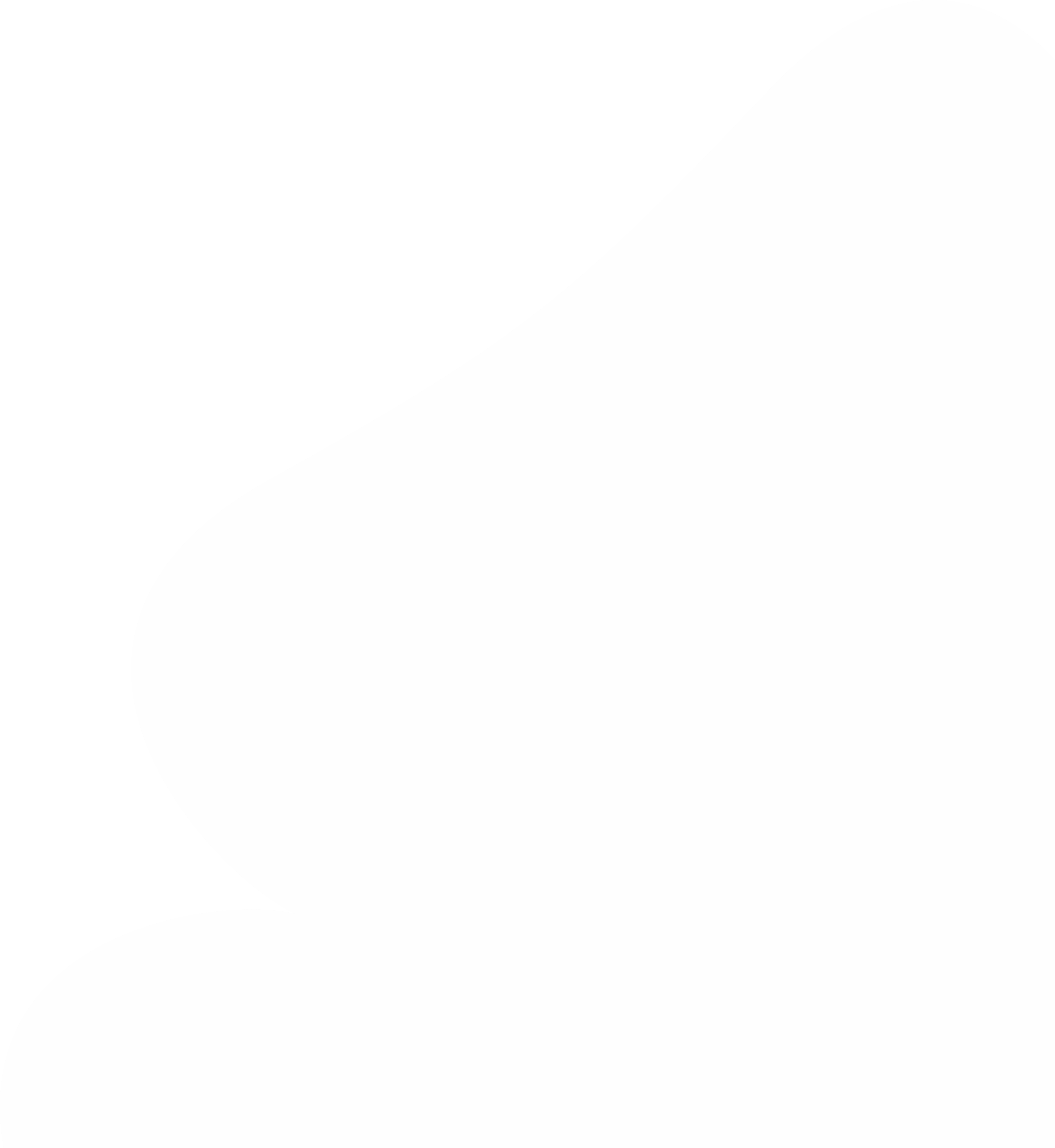 Make us vigilant, attentive, and proactive in the eradication of all diseases, malaria, dengue, HIV & AIDS, and others [may be named out-loud or in silence]… that create suffering and often result in death for many people. Hear our cry, O God,
Listen to our prayer.
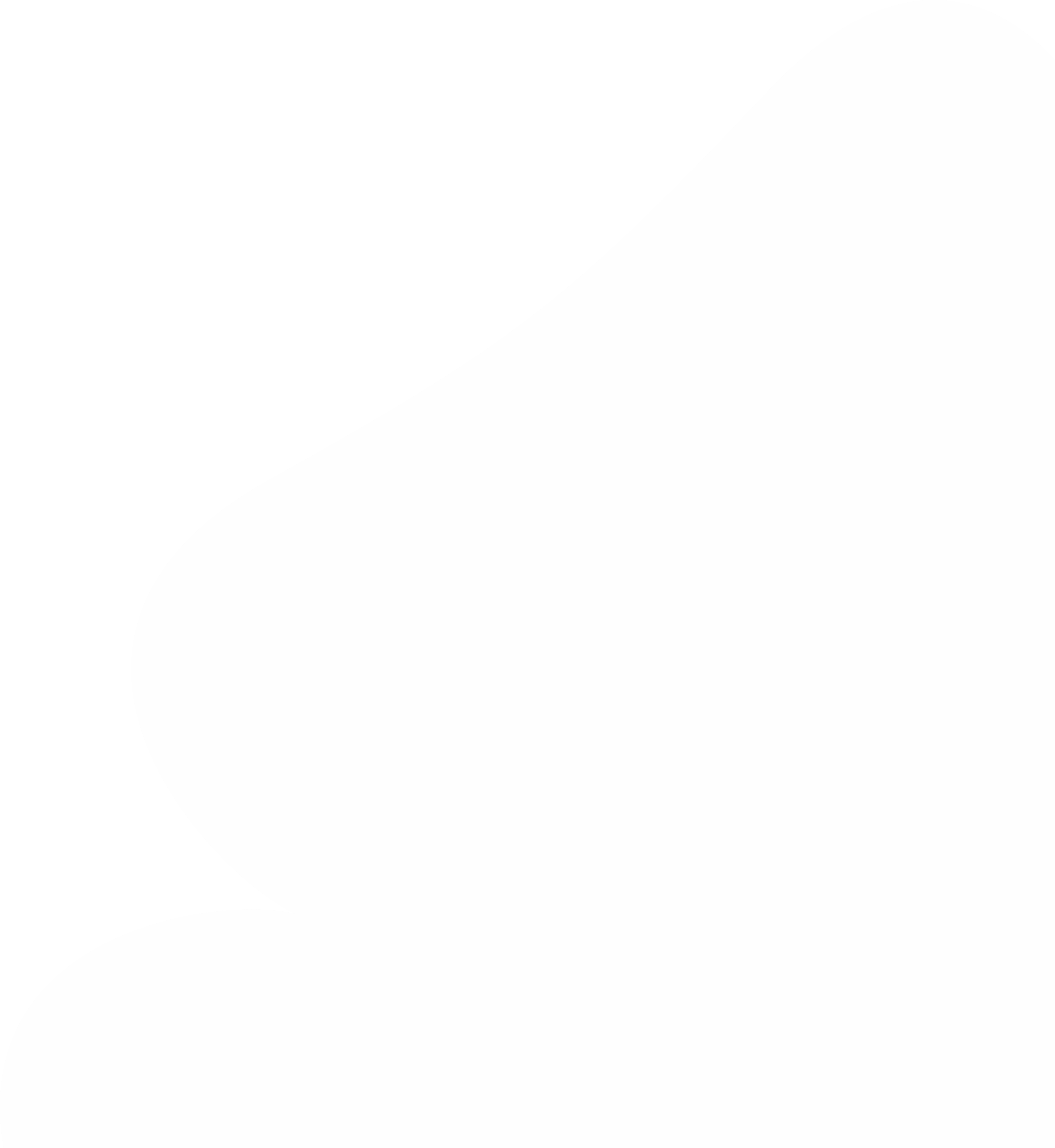 Heal our self-centeredness and indifference that makes us worry only when the virus threatens us, open ways beyond timidity and fear that too easily ignore our neighbor. Hear our cry, O God,
Listen to our prayer.
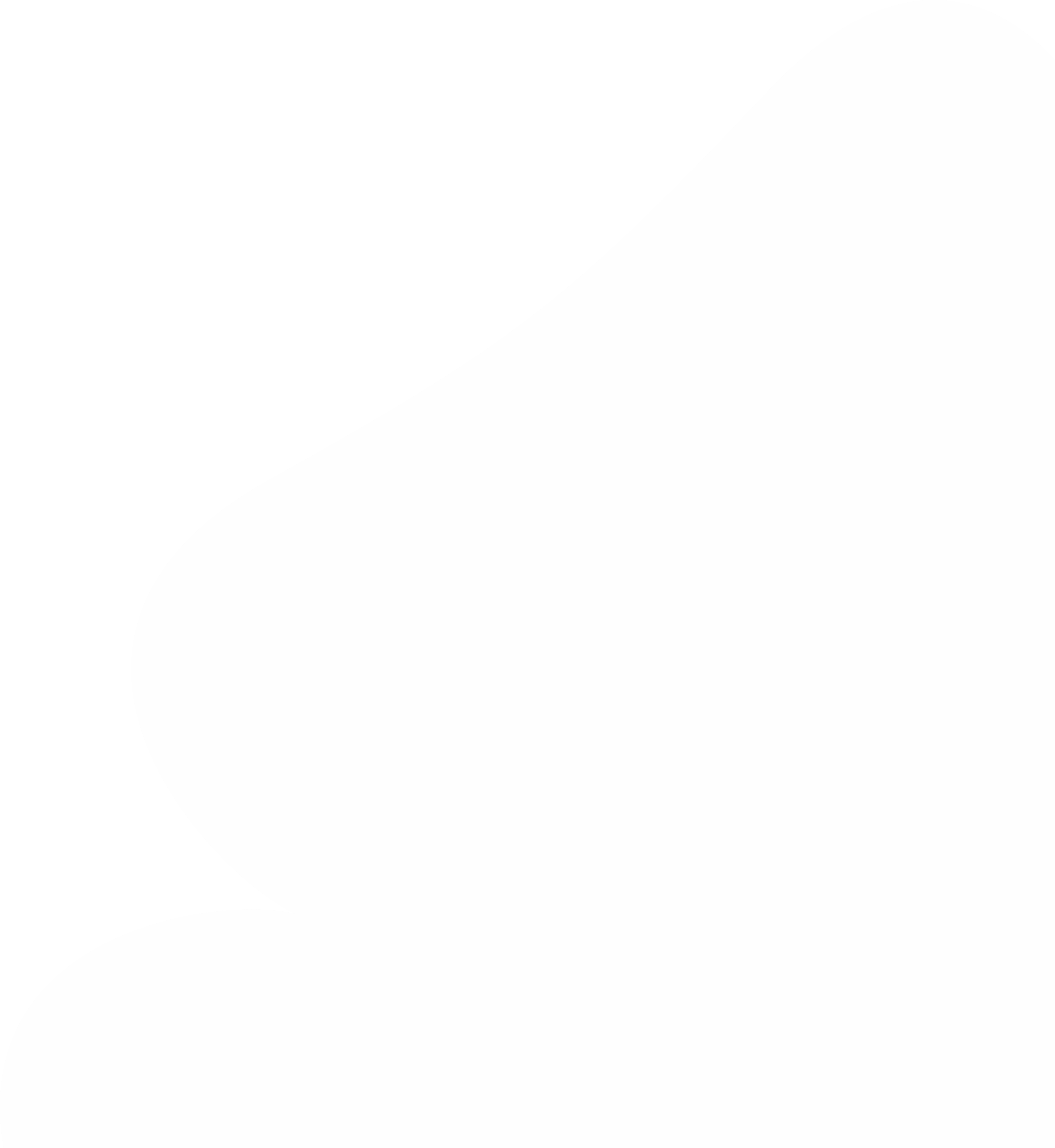 Strengthen and encourage those in public health services and in the medical profession: care-givers, nurses, attendants, doctors, all who commit themselves to caring for the sick and their families. Hear our cry, O God,
Listen to our prayer.
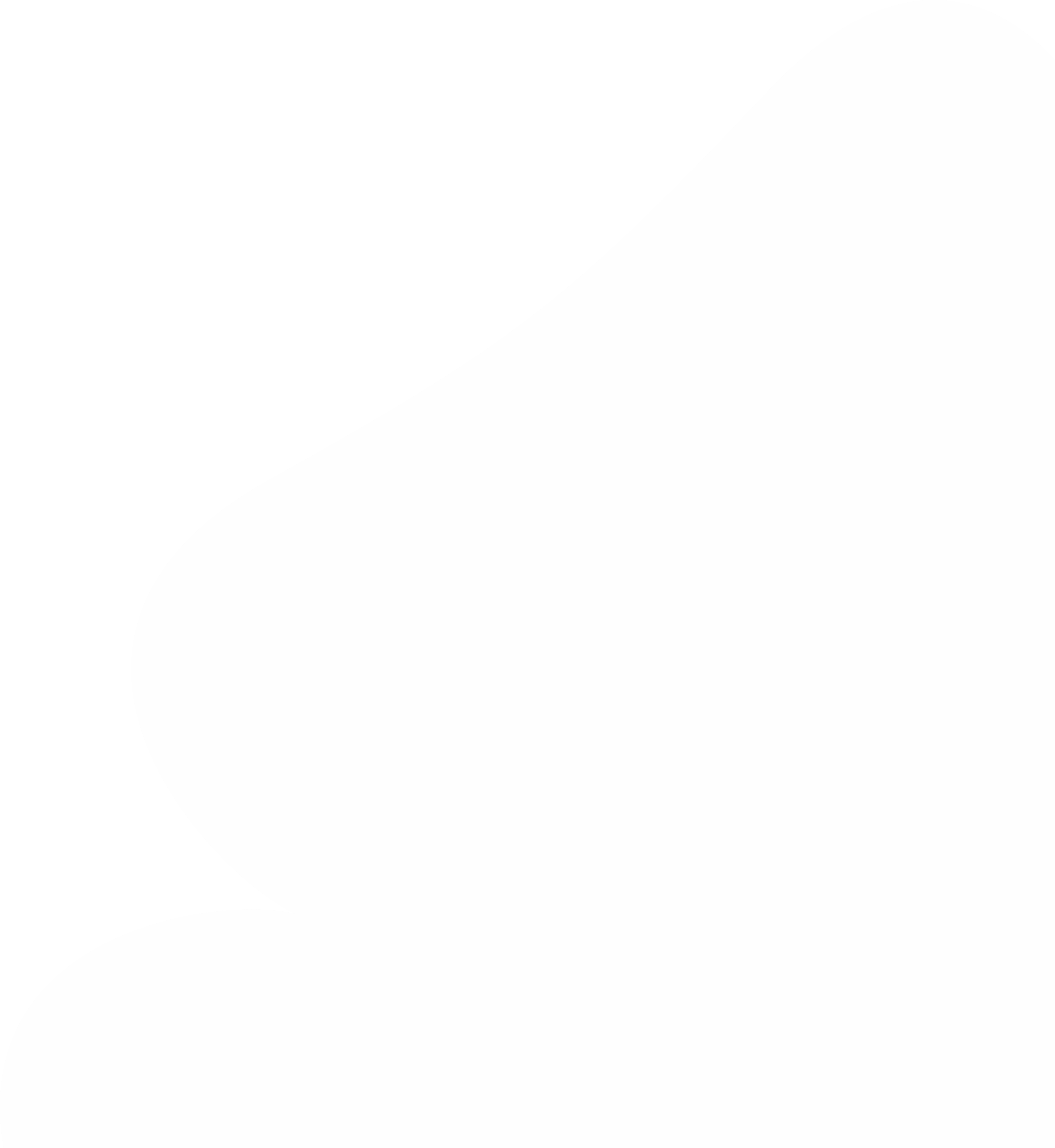 Inspire, give insight and hope to all researchers focused on developing a vaccine. Hear our cry, O God,
Listen to our prayer.
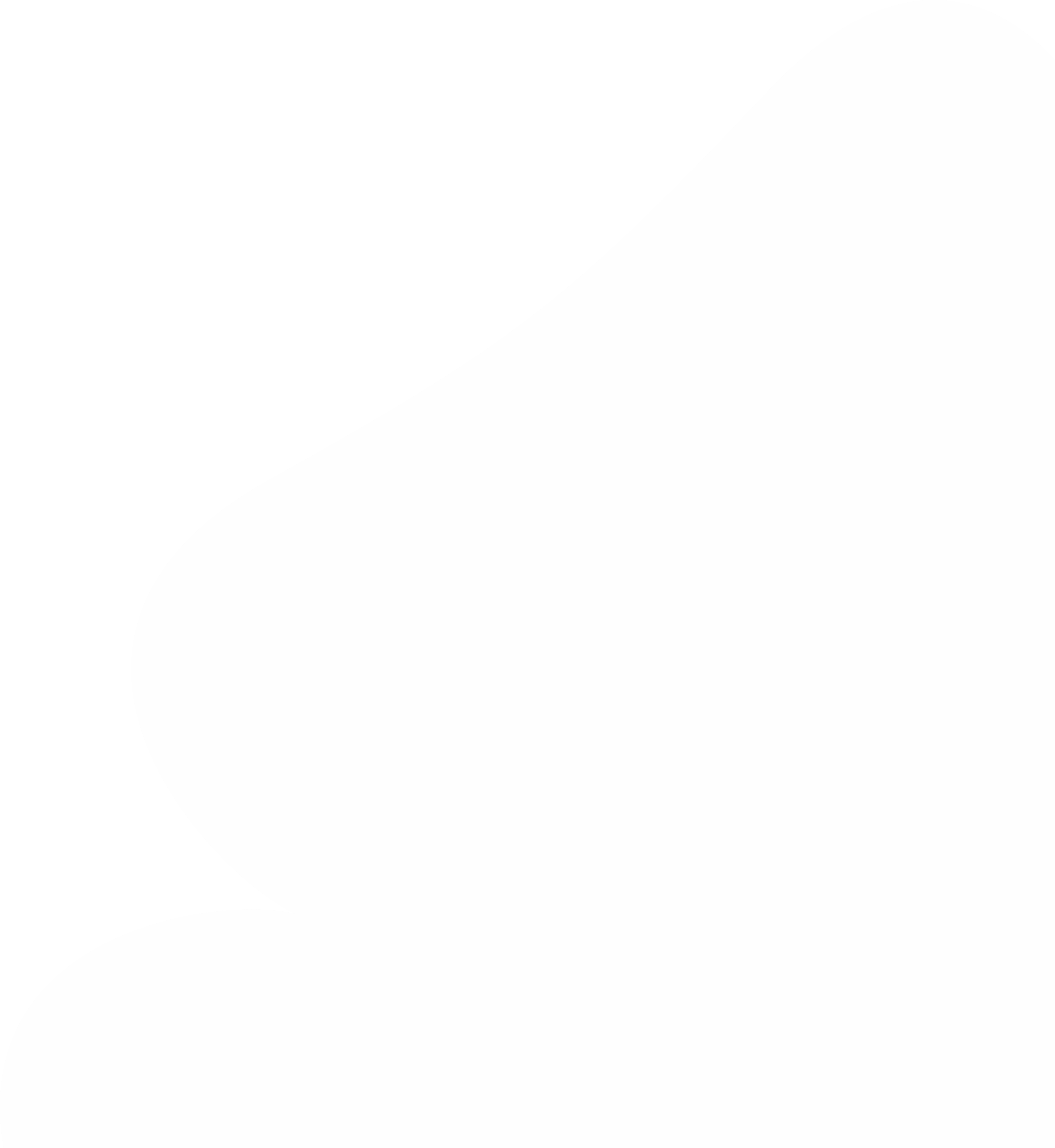 Sustain all workers and business owners who suffer loss of livelihood due to shut-downs, quarantines, closed borders, and other restrictions… protect and guard all those who must travel. Hear our cry, O God,
Listen to our prayer.
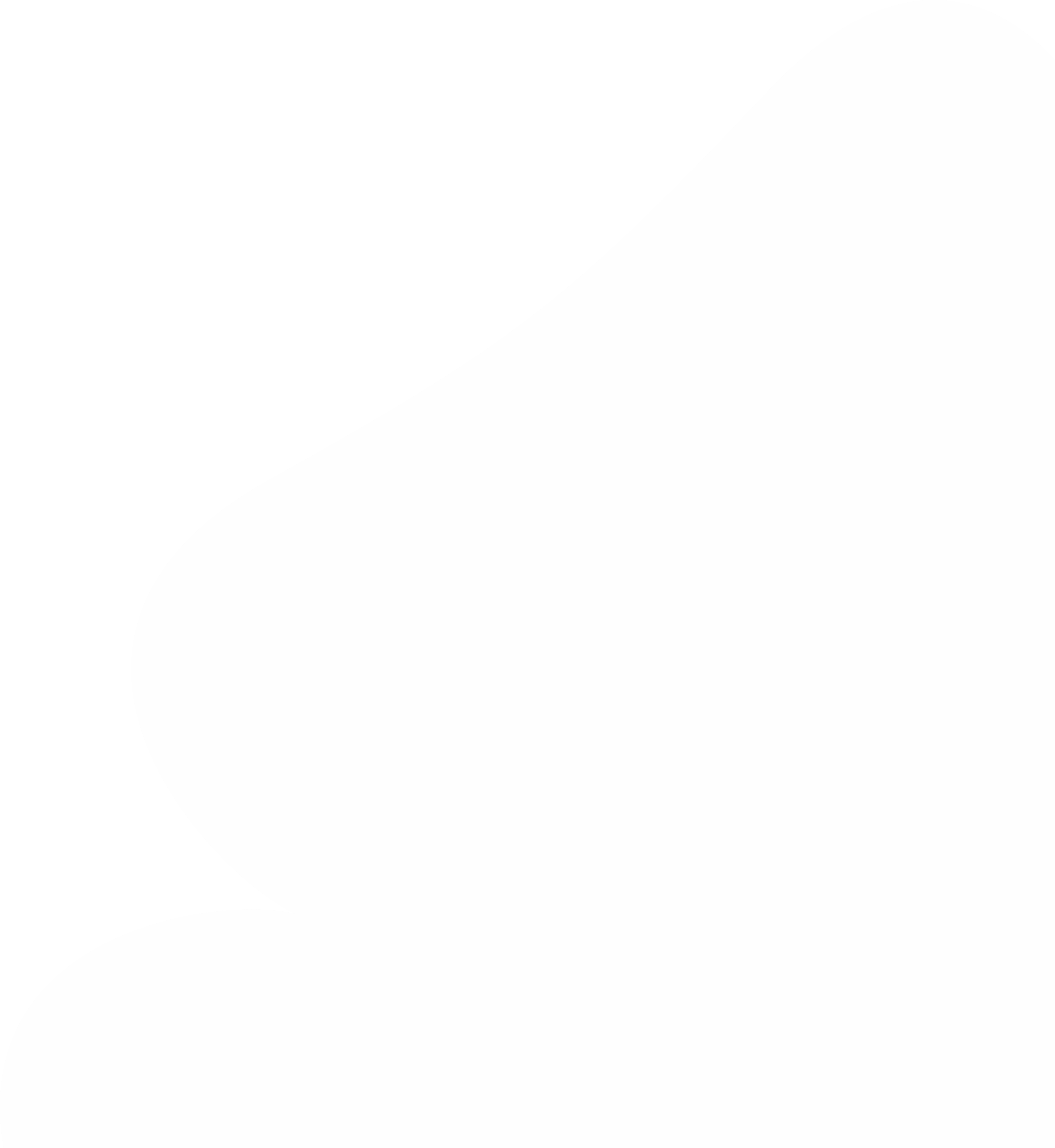 Guide the leaders of the nations that they speak the truth, halt the spread of misinformation and act with justice so that all your family may know healing. Hear our cry, O God,
Listen to our prayer.
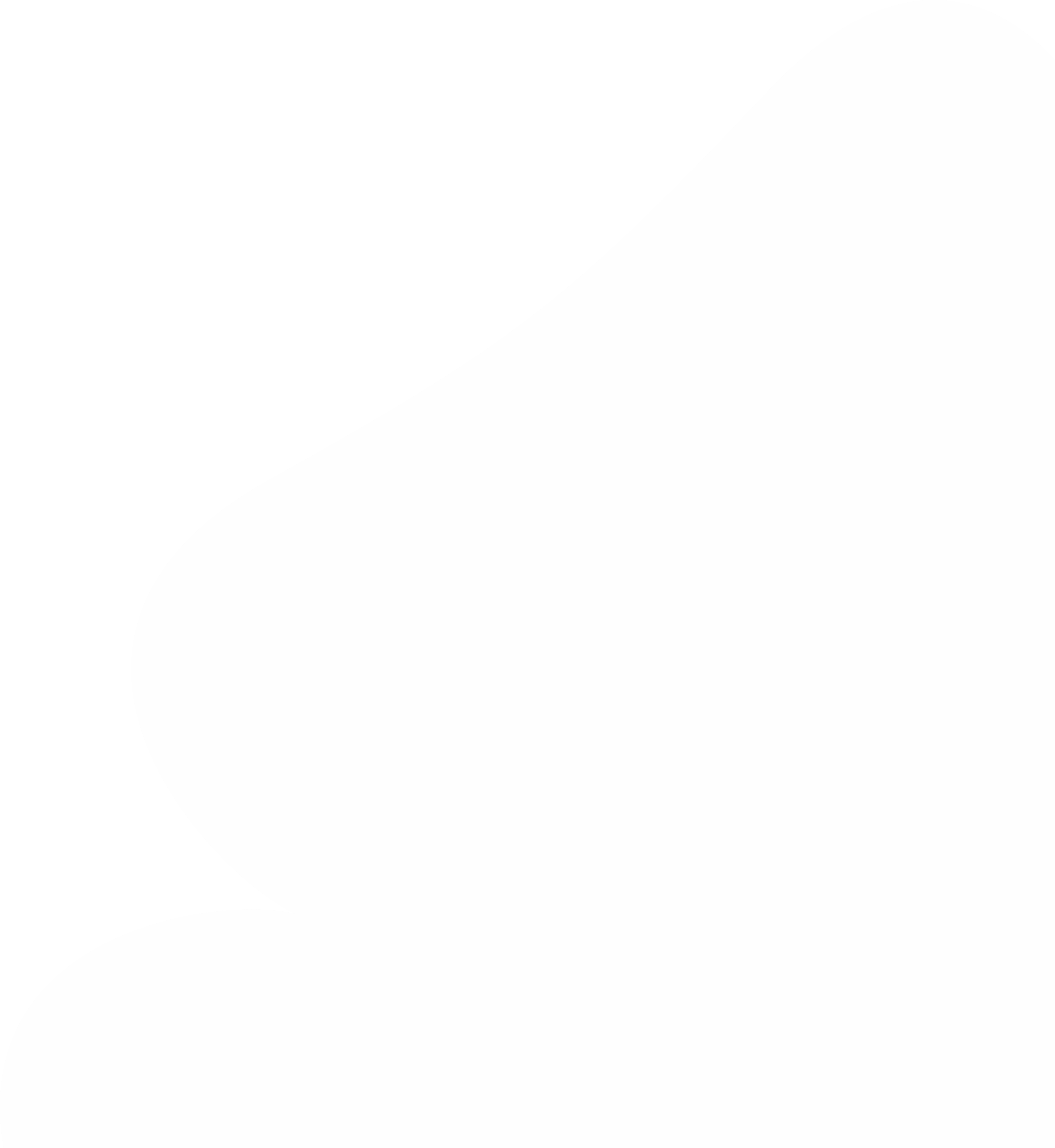 Heal our world, heal our bodies, strengthen our hearts and our minds, and in the midst of turmoil, give us hope and peace. Hear our cry, O God,
Listen to our prayer.
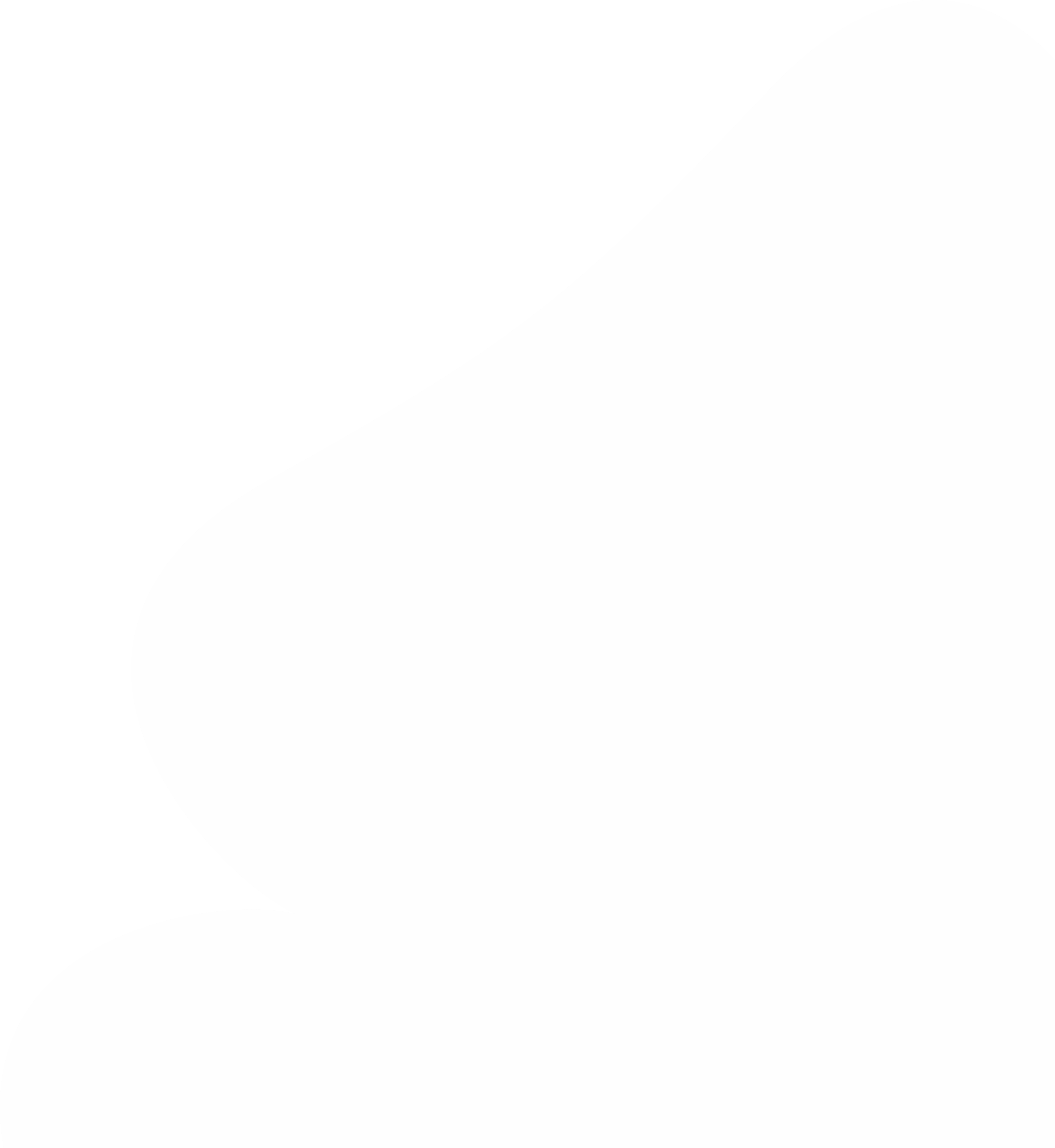 Hold in your gentle embrace all who have died and who will die this day. Comfort their loved ones in their despair. Hear our cry, O God,
Listen to our prayer.
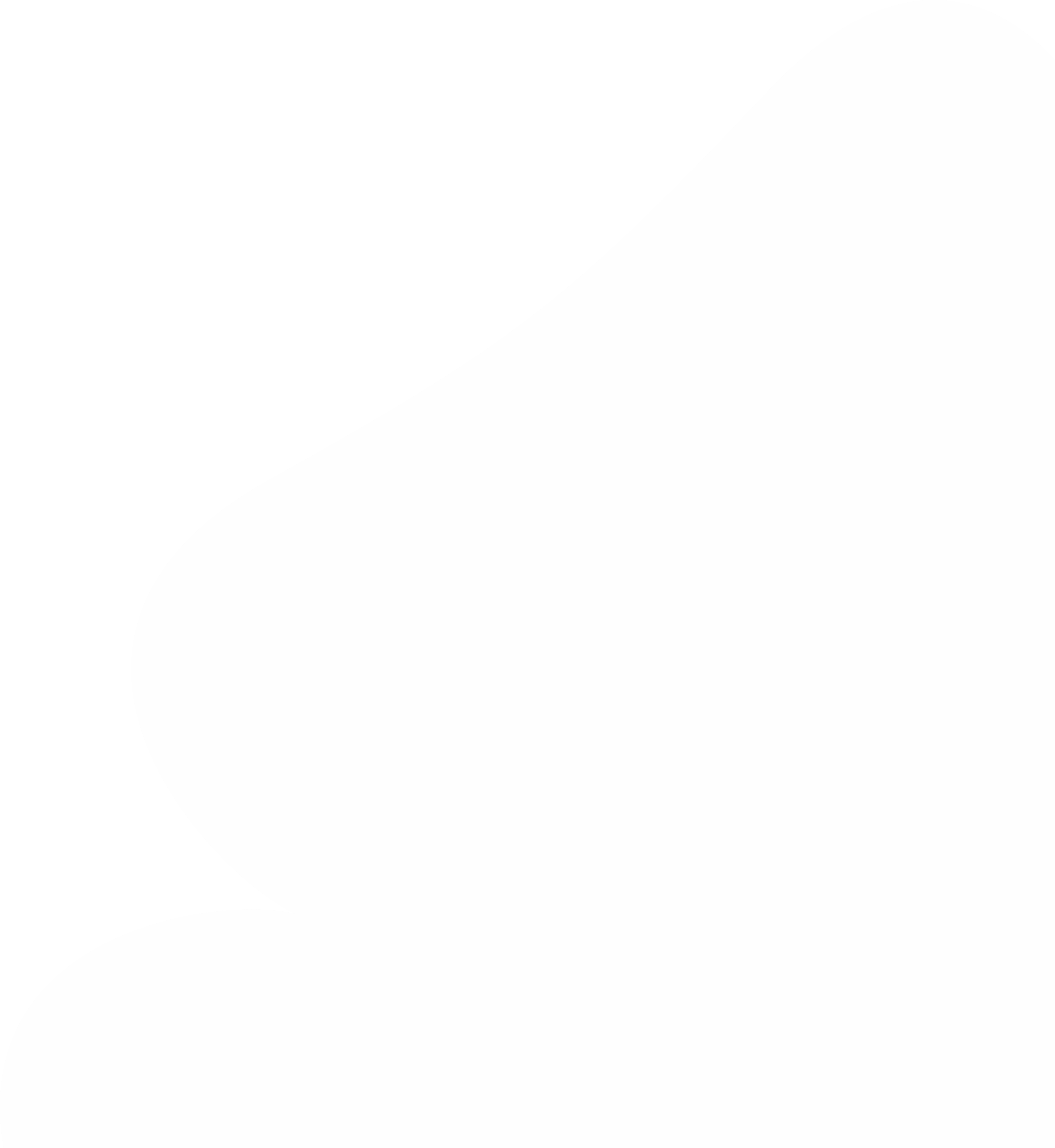 Remember all your family, the entire human race, and all your creation, in your love.
Amen!
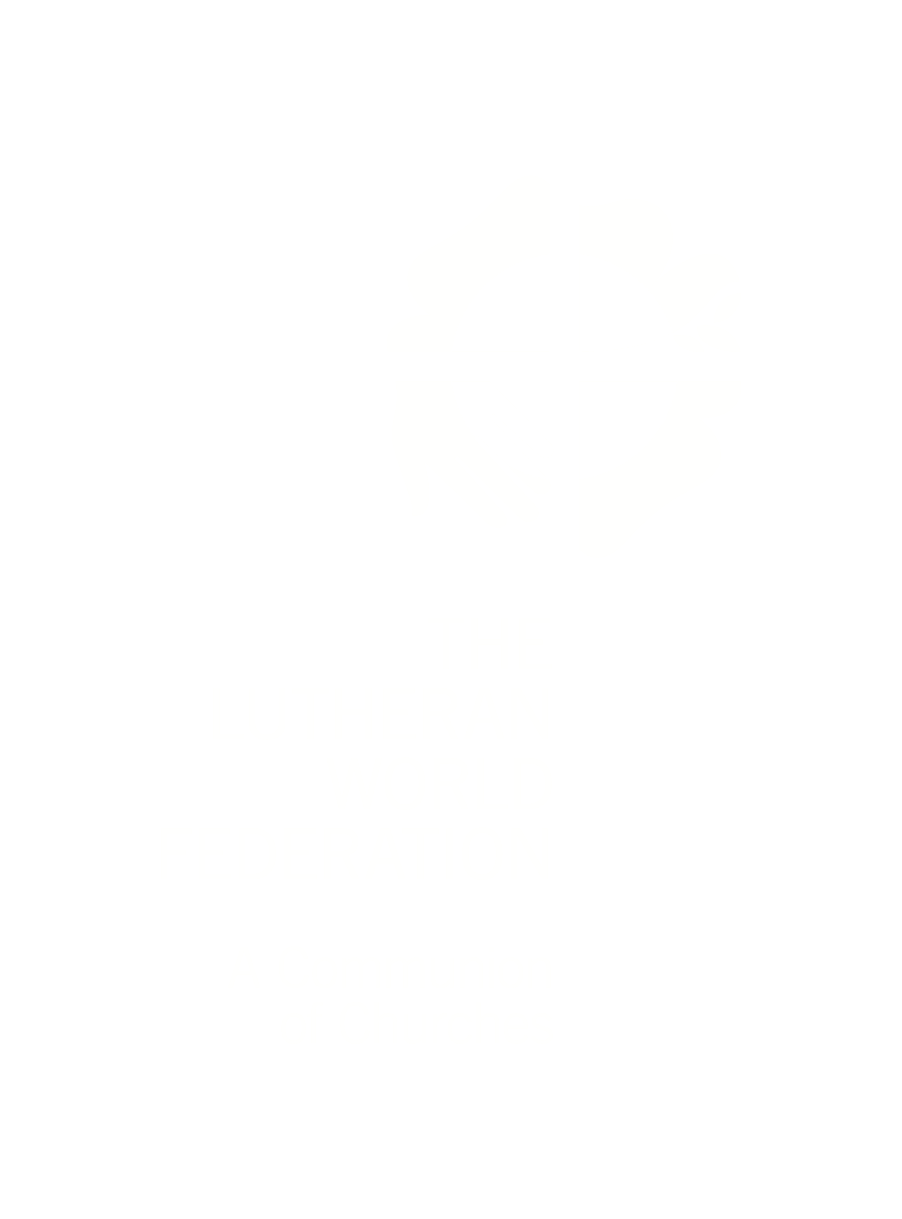